Using #SocialMedia and Technology in #GME
Tori Hanlon, MS, CHCP
Consultant, Partners in Medical Education
Introducing Your Presenter…
Tori Hanlon, MS, CHCP
GME Consultant

Over 11 years working in Medical Education

Bachelor’s in Health Services Administration
Master’s in Health Administration and Policy

Designated Institutional Official

Experienced in GME at a large academic medical center
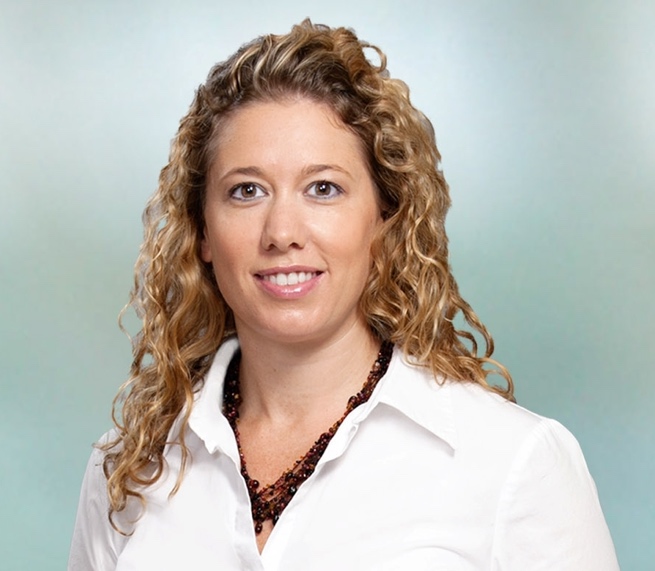 Presented by Partners in Medical Education, Inc. 2017
2
Objectives and Goals
Break down barriers to social media used in GME

Examine the benefits of using social media in GME

Explore various social media platforms and other technologies that may enhance your residency program
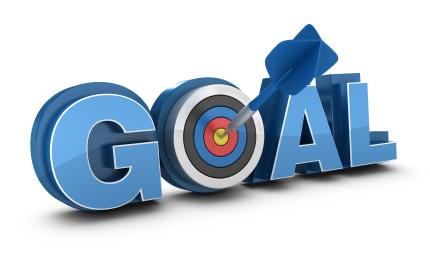 Presented by Partners in Medical Education, Inc. 2017
3
What is Your Comfort Level?
Not comfortable at all…I don’t even know what social media is
A little bit comfortable…I’m on Facebook but that’s about it
Somewhat comfortable…I’m on a couple of different social media sites but don’t use consistently
Very comfortable… I regularly use and post on various social media platforms
I’m in my element… I’m so comfortable I could teach a class on social media
Presented by Partners in Medical Education, Inc. 2017
4
Are You Using Social Media in Your GME Programs?
No
I think so
Definitely, yes
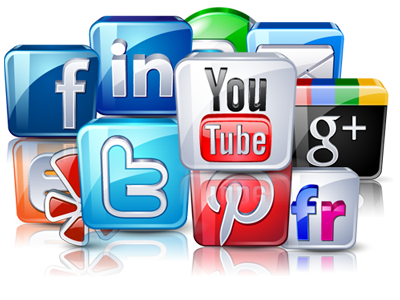 Presented by Partners in Medical Education, Inc. 2017
5
What is Social Media?
Forms of electronic communication (as web sites for social networking and microblogging) through which users create online communities to share information, ideas, personal messages, and other content (as videos)





Social media. (n.d.). Retrieved March 27, 2017, from https://www.merriam-webster.com/dictionary/social media
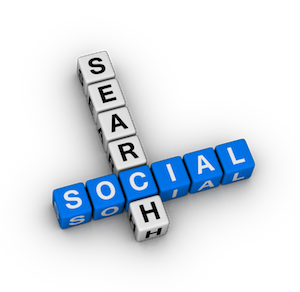 Presented by Partners in Medical Education, Inc. 2017
6
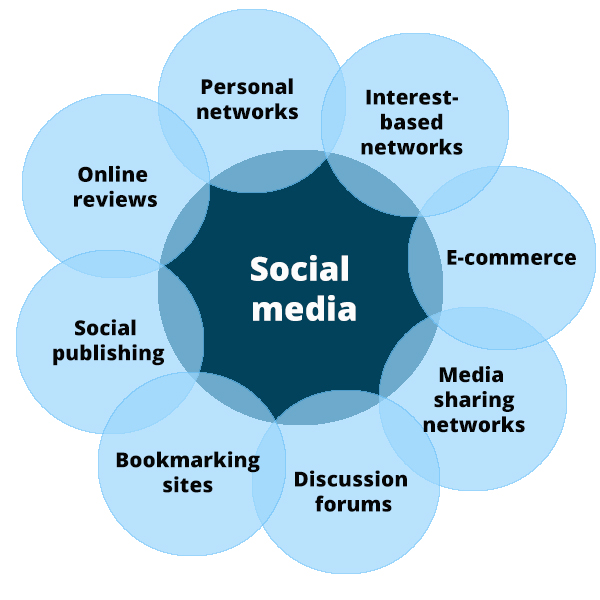 Sorokina, O. (2015, March 12). 8 Types of Social Media and How Each Can Benefit Your Business [Web log post]. Retrieved from 
https://blog.hootsuite.com/types-of-social-media/
Presented by Partners in Medical Education, Inc. 2017
7
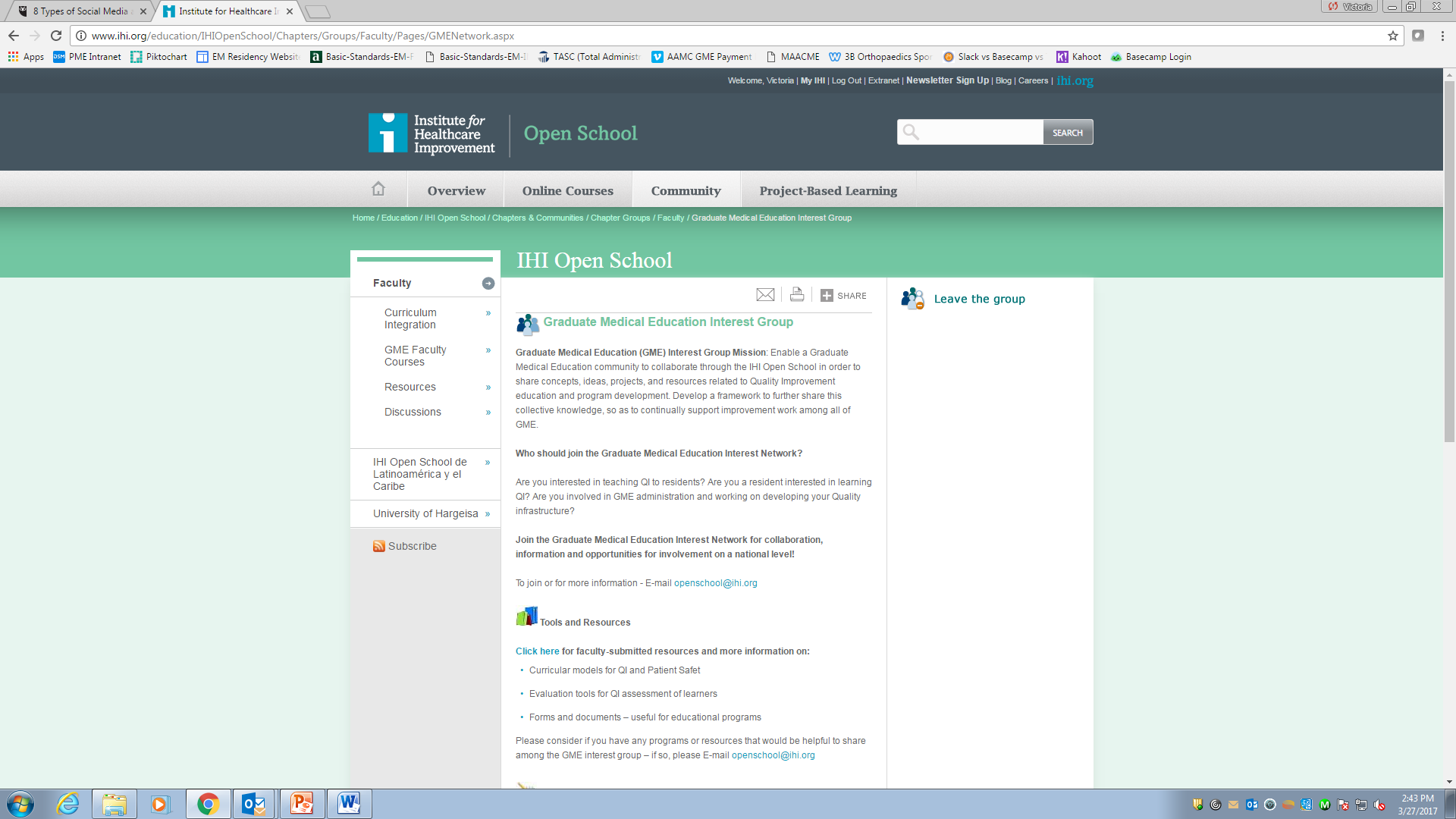 Presented by Partners in Medical Education, Inc. 2017
8
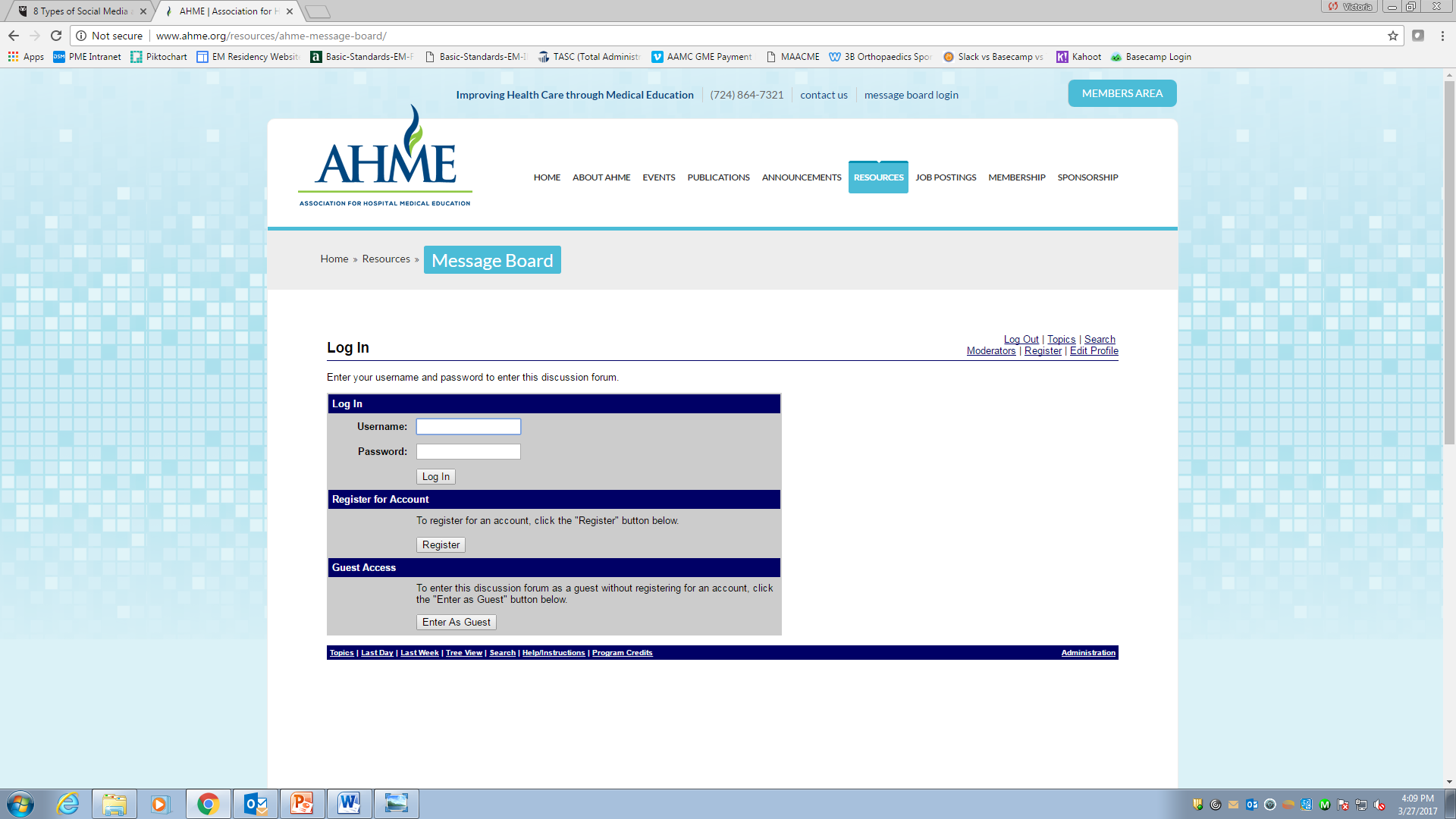 Presented by Partners in Medical Education, Inc. 2017
9
Types of Social Media
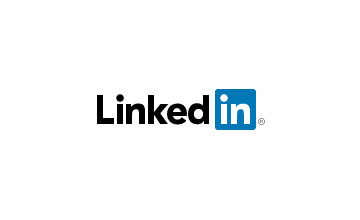 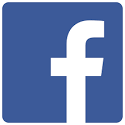 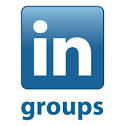 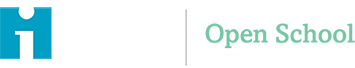 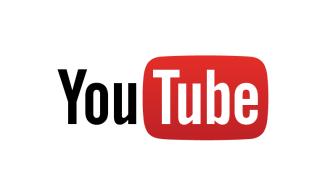 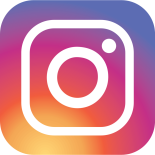 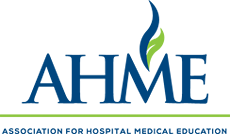 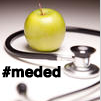 Presented by Partners in Medical Education, Inc. 2017
10
Types of Social Media
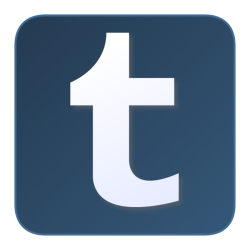 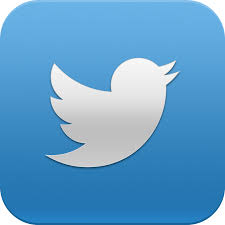 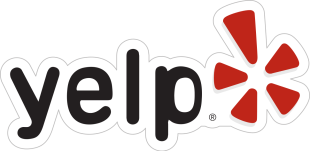 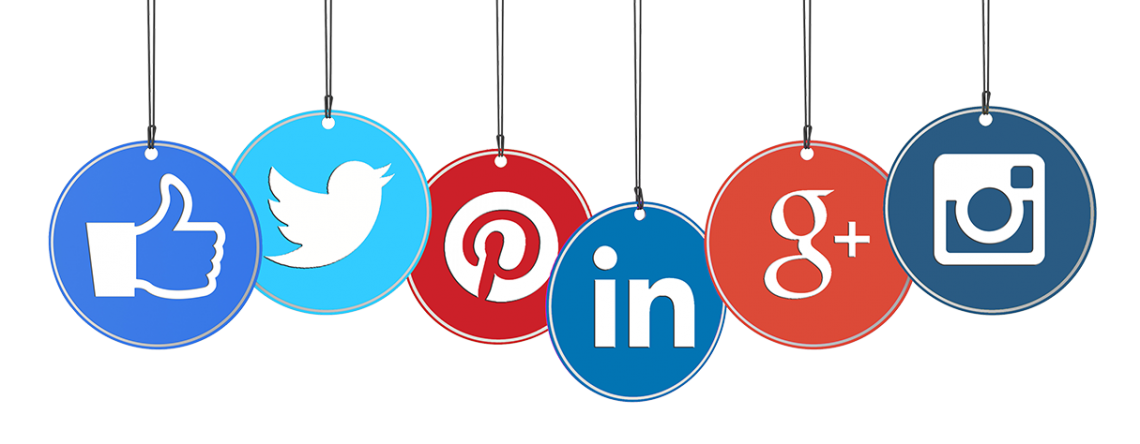 Presented by Partners in Medical Education, Inc. 2017
11
What Are Your Barriers?
Lack of knowledge about social media
Lack of time
Inability to control content
Compliance concerns
Engaging users
Lack of support at my institution
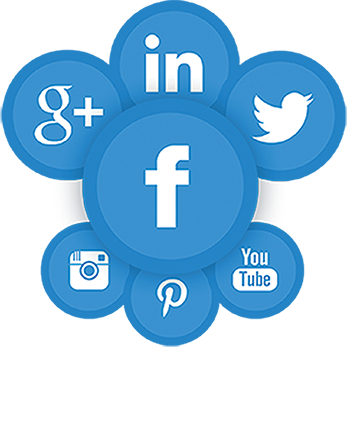 Presented by Partners in Medical Education, Inc. 2017
12
Barriers
Lack of knowledge

“This is a learning process and sometimes you have to fall in order to learn things” –Christine Korda, @christinekorda

Explore!
Knowledge is experience
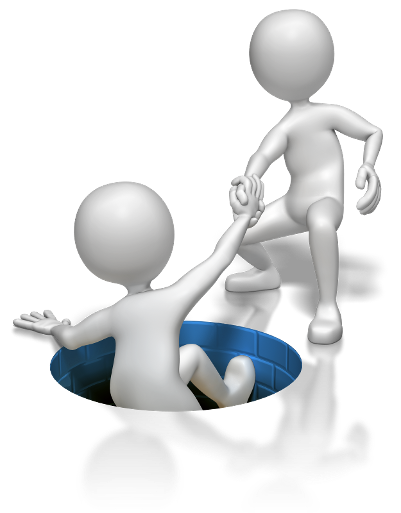 Presented by Partners in Medical Education, Inc. 2017
13
Barriers
Lack of time
“Social media is not just an activity; it is an investment in valuable time and resources”
–Sean Gardner, @2morrowknight

Convenience
Time efficiency
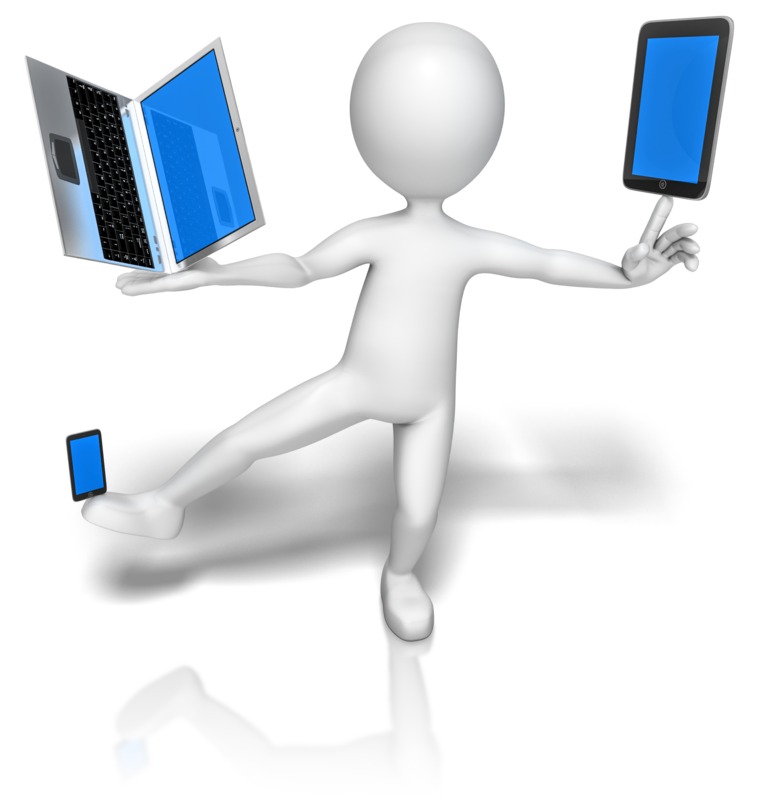 Presented by Partners in Medical Education, Inc. 2017
14
Barriers
Inability to control content

“You can never go wrong by investing in communities and the human beings within them”
-Pam Moore, @PamMktgNut

Accept lack of control in social media
Focus on what you can control
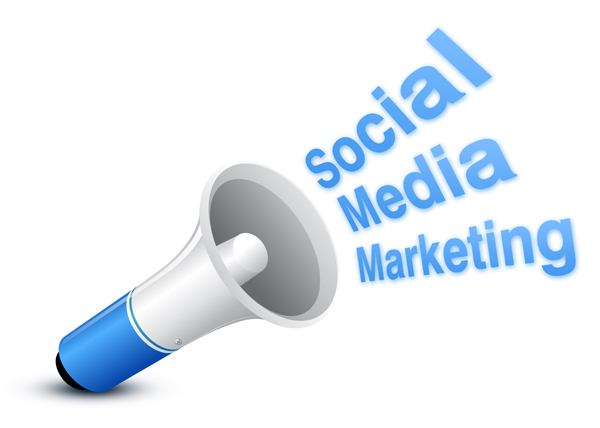 Presented by Partners in Medical Education, Inc. 2017
15
Barriers
Compliance concerns

Awareness/knowledge of HIPAA and state privacy laws
Consult your compliance office
De-identify data
Obtain patient consent if/when appropriate
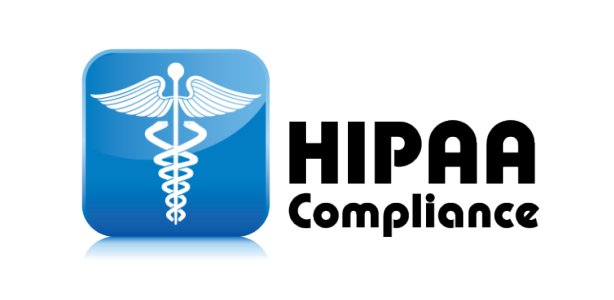 Presented by Partners in Medical Education, Inc. 2017
16
Barriers
Engaging users

“Social media is here.  It’s not going away; not a passing fad.  Be where your customers are:  in social media” –Lori Ruff, @loriruff

Appoint a champion
Don’t be stagnant
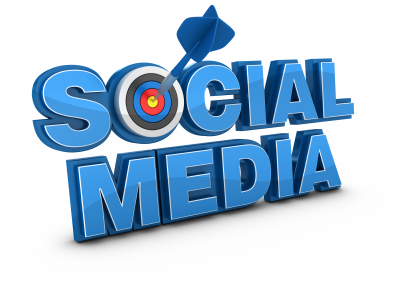 Presented by Partners in Medical Education, Inc. 2017
17
Social Media Mindset
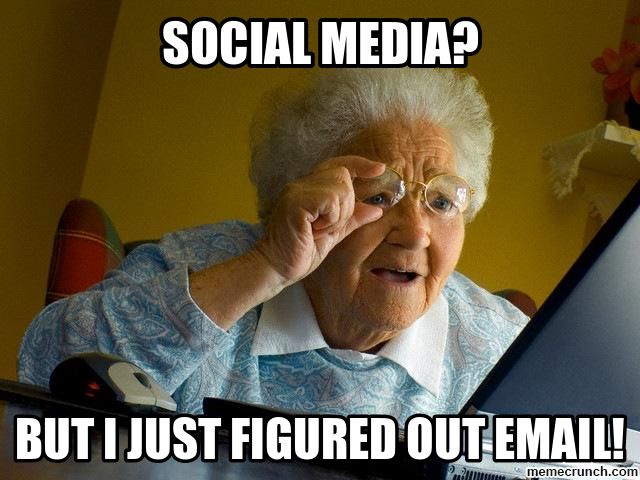 Presented by Partners in Medical Education, Inc. 2017
18
Social Media Mindset
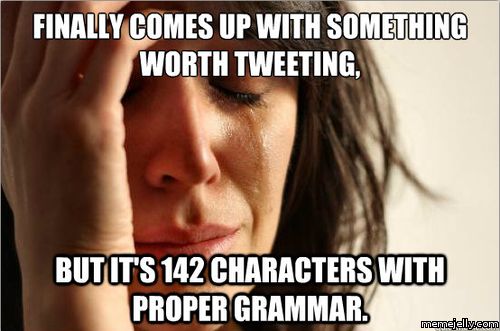 Presented by Partners in Medical Education, Inc. 2017
19
Using Social Media in GME
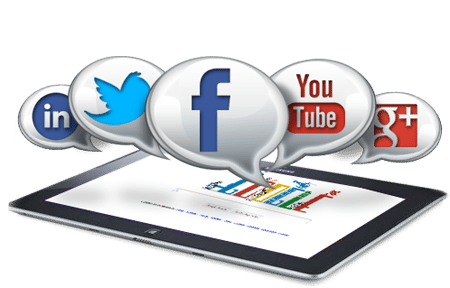 Presented by Partners in Medical Education, Inc. 2017
20
Build Your Brand
“A brand is no longer what we tell the consumer it is – it is what consumers tell each other it is”
- Scott Cook, Founder, Intuit
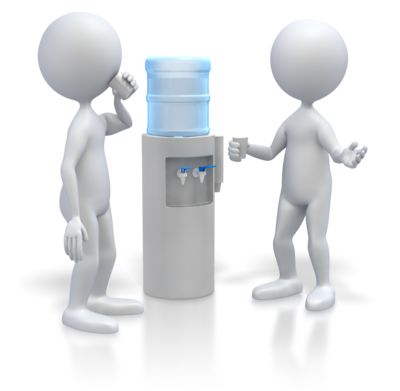 Presented by Partners in Medical Education, Inc. 2017
21
Build Your Brand
Choose social media platforms that align with your objective
Provide useful and shareable content
Use network influencers to your advantage
Advertise social network links
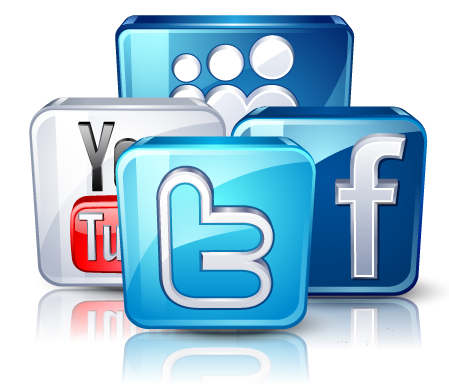 Presented by Partners in Medical Education, Inc. 2017
22
Social Media as a Teaching Tool
Increases resident engagement
Facilitates discussions and sharing of ideas
Allows for easily searchable and stored content
Reinforces teaching in traditional formats
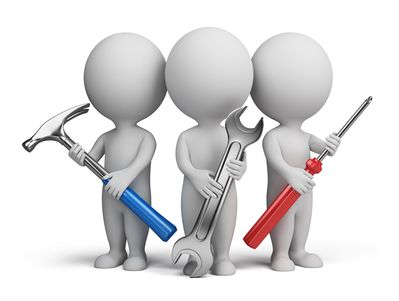 Presented by Partners in Medical Education, Inc. 2017
23
Social Media as a Teaching Tool
Create #hashtags on Twitter
Check out #RheumIOW
Create a Twitter page
Check out @TEACHBayview
Podcasts
Online journal clubs
Research
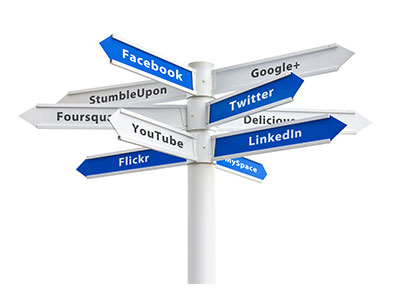 Presented by Partners in Medical Education, Inc. 2017
24
Other Uses
Resident recruitment
Make personal connections

Alumni network
Physician recruitment
Philanthropy
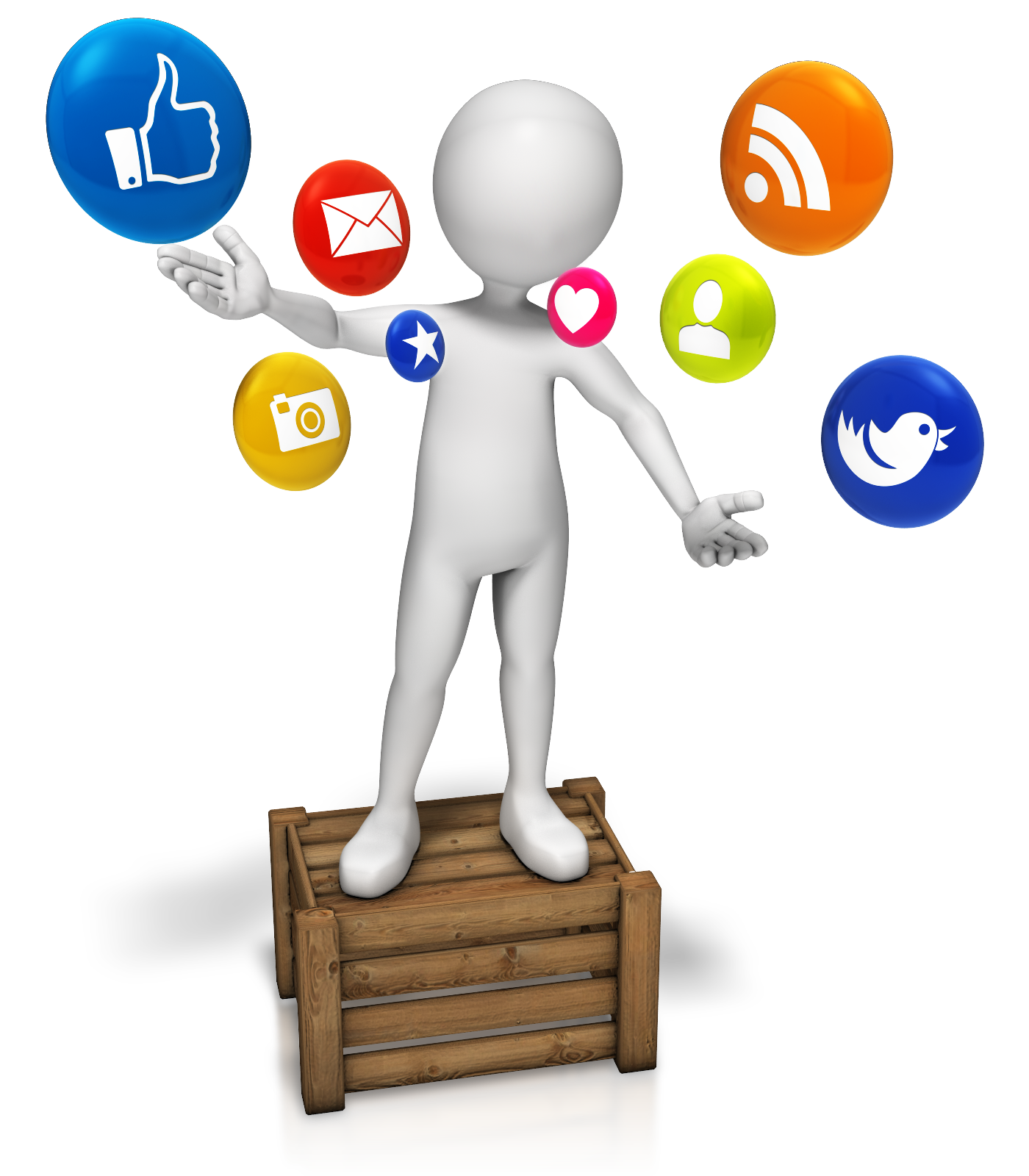 Presented by Partners in Medical Education, Inc. 2017
25
Developing Your Social Media Strategy
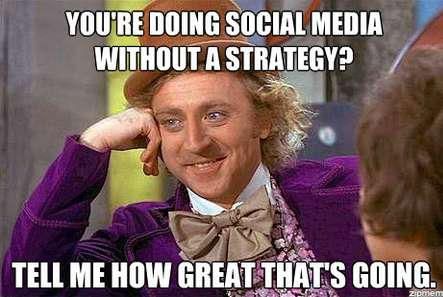 Presented by Partners in Medical Education, Inc. 2017
26
Developing Your Social Media Strategy
Identify your purpose

We will use (social network) for (purpose of this social network) in order to help (goal). 

Identify your customers
Interact with customers
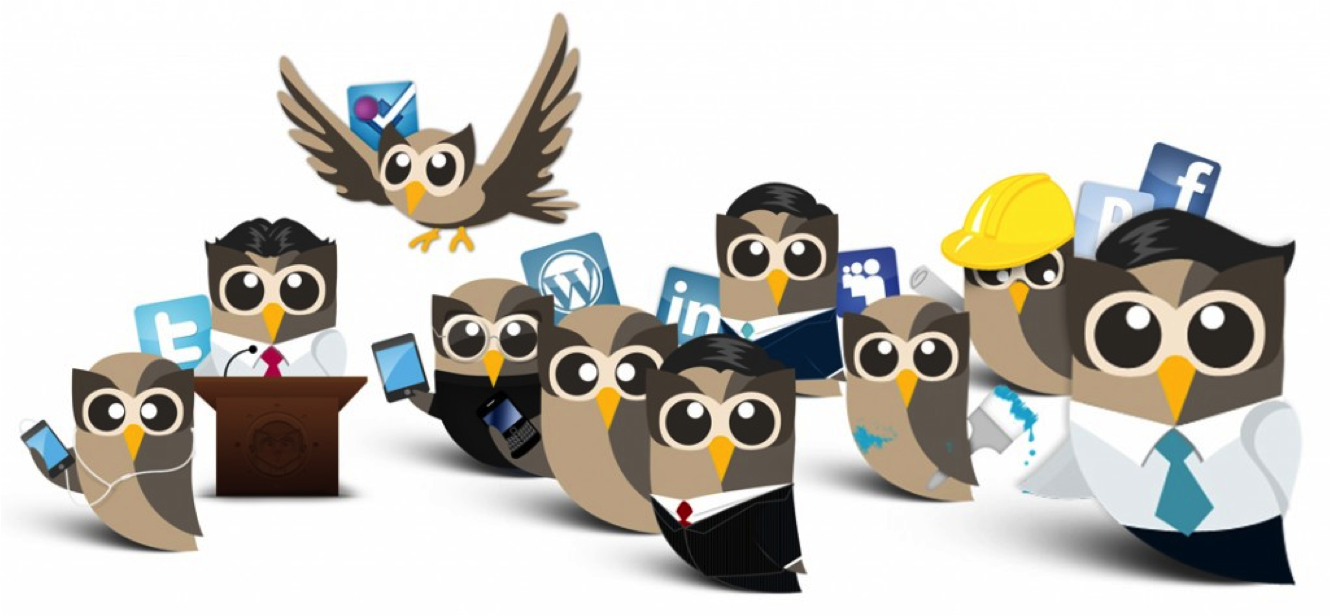 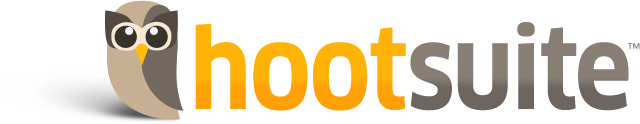 Presented by Partners in Medical Education, Inc. 2017
27
Other Technologies
Kahoot! - https://getkahoot.com
Slack - https://slack.com
Basecamp - https://basecamp.com
Google hangout - https://hangouts.google.com



http://www.werockyourweb.com/slack-vs-basecamp-vs-trello-vs-asana-vs-teamwork/
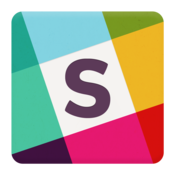 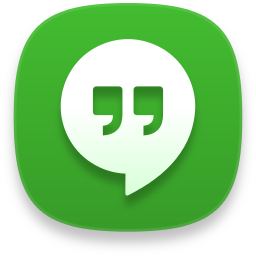 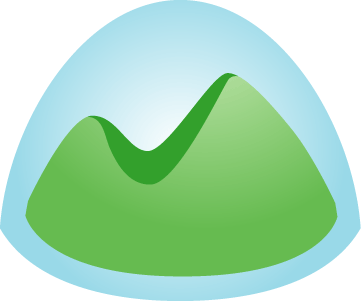 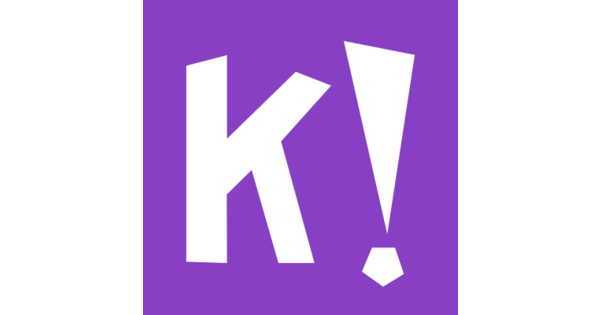 Presented by Partners in Medical Education, Inc. 2017
28
“We don’t have a choice on whether we DO social media, the question is how well we DO it”
- Erik Qualman, Author, Socialnomics
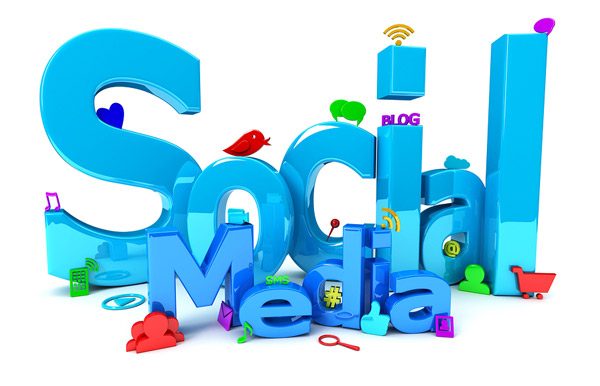 Presented by Partners in Medical Education, Inc. 2017
29
Homework Assignment
Go to www.youtube.com and type in “graduate medical education” in the search box function
Read How to Utilize Blogs for Residency Education http://www.jgme.org/doi/pdf/10.4300/JGME-D-16-00357.1?code=gmed-site
Create a Twitter account
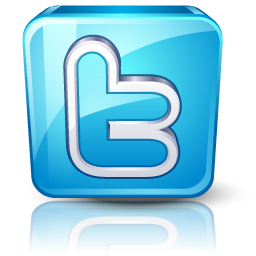 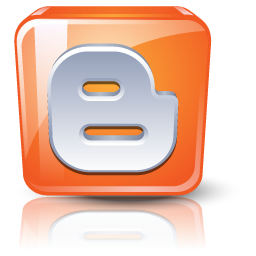 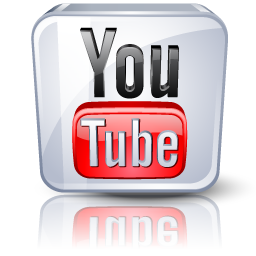 Presented by Partners in Medical Education, Inc. 2017
30
Impact of Twitter
Presented by Partners in Medical Education, Inc. 2017
31
Resources
Basraon, J.S., Simpson, D, & Gupta, A. (2015). Use of social media to promote continuous learning:  a phased strategy for graduate medical education fellowship implementation. Journal of Patient-Centered Research and Reviews, 2(2), 69-72. doi: 10.17294/2330-0698.1034
Galiatsatos, P., Porto-Carreiro, F., Hayashi, J., Zakaria, S., & Christmas, C. (2016). The use of social media to supplement resident medical education – the SMART-ME initiative. Medical Education Online, 21, 10.3402/meo.v21.29332. http://doi.org/10.3402/meo.v21.29332
Hausmann, J. (2016, September 15).  How I use social media for medical education (and why you should, too!) [Web log post]. Retrieved from http://autoinflammatorydiseases.org/social-media-2/how-i-use-social-media-for-medical-education/
Hennessy, C.M., Kirkpatrick, E., Smith, C.F., & Border, S. (2016). Social media and anatomy education: using twitter to enhance the student learning experience in anatomy. Anatomical Sciences Education, 9(6), 505-515. doi: 10.1002/ase.1610
Mansoor, H. (2017, February 22). 7 ways to build your brand with social media marketing. Retrieved from https://www.business.com/articles/7-ways-to-build-your-brand-with-social-media-marketing/
Palter, J. (2013, July 9). Four barriers to social media engagement and how to overcome them. Retrieved from http://www.thedigitalfa.com/jaypalter/four-barriers-to-social-media-engagement-and-how-to-overcome-them/
Tinti-Kane, H. (2013, April 1). Overcoming hurdles to social media in education. Retrieved from http://er.educause.edu/articles/2013/4/overcoming-hurdles-to-social-media-in-education
Ventola, C. L. (2014). Social media and health care professionals: benefits, risks, and best practices. Pharmacy and Therapeutics, 39(7), 491-499. Retrieved from https://www.ncbi.nlm.nih.gov/pmc/articles/PMC4103576/pdf/ptj3907491.pdf
Presented by Partners in Medical Education, Inc. 2017
32
Follow us…
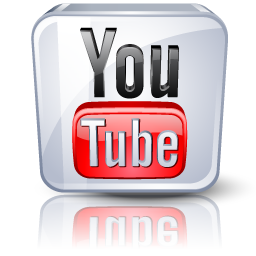 @partnersinmeded
@toriliedel

https://www.youtube.com/channel/UC6Dfif9Pqqt8XgVnPWWKt0g

http://partnersinmeded.com/blog/
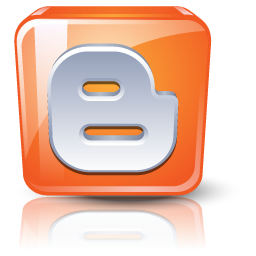 Presented by Partners in Medical Education, Inc. 2017
33
Upcoming Live Webinars Leading the Team: Project Management Basics
Tuesday, May 2, 2017
12:00pm – 1:00pm EST  What do they do up there in the GME office?
Tuesday, May 23, 2017
12:00pm – 1:00pm EST 
Breaking Bad News to Residents:
 A five-stage process for 
giving Instructive Feedback
Tuesday, May 30, 2017
12:00pm – 1:00pm EST 
www.PartnersInMedEd.com


Partners® Snippets
On-Demand Webinars
Initial ACGME Accreditation? Now What?

ABC’s of Remediation
    The Stress Free Recipe:
 Dealing with Burnout

The Forgotten SI: Single-Sponsor Institutions

Medical Knowledge, Patient Care, 
Now What?

Ask Partners – Spring Freebie 

Dissecting the ICE Bundle
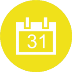 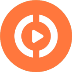 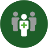 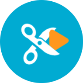 Contact us today to learn 
how our Educational Passports can save you time & money! 
724-864-7320
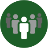 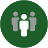 Presented by Partners in Medical Education, Inc. 2017
34
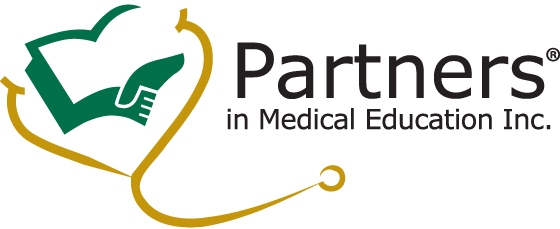 Partners in Medical Education, Inc. provides comprehensive consulting services to the GME community.  


Partners in Medical Education
724-864-7320  |  info@PartnersInMedEd.com

Tori Hanlon, MS, CHCP 
 tori@partnersinmeded.com

www.PartnersInMedEd.com
Presented by Partners in Medical Education, Inc. 2017
35